Sportistu viedoklis 
par dopinga 
lietošanu sportā
Sportistu aptauja
2019. gada marts - aprīlis
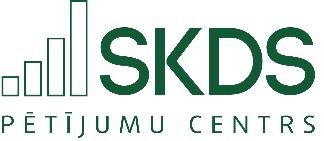 Saturs (1)
Pētījuma apraksts							4

SECINĀJUMI	                                         		                             			5

GALVENIE REZULTĀTI
	1. SPORTISTU SOCIĀLI DEMOGRĀFISKAIS PROFILS
		1.1. Piedalīšanās pārstāvētā sporta veida federācijas rīkotajās sporta sacensībās			13
		1.2. Sportistu vecums un dzimums						14
		1.3. Pārstāvētais sporta veids						15
	2. SPORTISTU PIEREDZE SAISTĪBĀ AR DOPINGA KONTROLI
		2.1. Uz dopinga kontroli uzaicināto reižu skaits pēdējo 12 mēnešu laikā				18
		2.2. Ārpus sacensībām veiktas dopinga kontroles reižu skaits pēdējo 12 mēnešu laikā			19
		2.3. Dopinga kontroles veikto reižu skaits visas sportiskās karjeras laikā				20
		2.4. Ārpus sacensībām veiktas dopinga kontroles reižu skaits visas sportiskās karjeras laikā		21
		2.5. Dopinga kontrole, par kuras rezultātu pareizību ir bijušas šaubas				22
		2.6. Ieteikumi dopinga kontroles sistēmas uzlabošanai					24
	3. SPORTISTU PIENĀKUMS ZIŅOT PAR SAVU ATRAŠANĀS VIETU
		3.1. Zināšanas par ADAMS atrašanās vietas sistēmas pastāvēšanu				27
		3.2. Pienākums zinot par savu atrašanās vietu					29
		3.3. Organizācijas, kurām sportistiem ir pienākums ziņot par savu atrašanās vietu			31
		3.4. Atrašanās vietu sistēmu nepieciešamība cīņā ar dopingu pārstāvētajā sporta veidā			33
		3.5. Grūtības ar informācijas sniegšanu par atrašanās vietu				35
		3.6. Problēmas vai grūtības, ziņojot par savu atrašanās vietu				37
		3.7. Ierosinājumi, kā uzlabot atrašanās vietas norādīšanas sistēmu 				40
Saturs (2)
4. ZINĀŠANAS UN PIEREDZE AR TERAPEITISKĀS LIETOŠANAS ATĻAUJĀM (TUE)
		4.1. Zināšanas par TUE atļaujām						44
		4.2. Pieredze iesniedzot pieteikumu TUE atļaujas saņemšanai				46
		4.3. Problēmas iesniedzot pieteikumu TUE atļaujas saņemšanai				48
		4.2. Ieteikumi, lai uzlabotu TUE atļaujas izsniegšanas sistēmu				49
	5. DAŽĀDU APGALVOJUMU VĒRTĒJUMS UN ZINĀŠANAS PAR SPORTĀ AIZLIEGTAJĀM VIELĀM
		5.1. Ar antidopinga noteikumiem saistītu apgalvojumu vērtējums				51
		5.2. Sportā aizliegtās vielas un metodes					58
		5.3. Apgalvojumu vērtējums saistībā ar dopingu 					59
		5.4. Piedalīšanās nacionālā līmeņa sacensībās, kur rezultātus varētu būt ietekmējusi dopinga lietošana		61
		5.5. Piedalīšanās starptautiskā līmeņa sacensībās, kur rezultātus varētu būt ietekmējusi dopinga lietošana 		65
	6. INFORMĀCIJAS IEGUVE PAR DOPINGA TĒMU
		6.1. Resursi, kuros meklētu informāciju par dopingu					70
		6.2. Apmierinātība ar informāciju par dopingu, kas saņemta izvēlētajos informācijas avotos			73
		6.3. Ieteikumi sportistu izglītošanai un informēšanai par antidopinga jautājumiem 			75
		6.4. Kampaņa «Patiess Sports» 						77
	7. UZTURA BAGĀTINĀTĀJU LIETOŠANA UN IEGĀDE
		7.1. Lietotie uztura bagātinātāji pēdējo 12 mēnešu laikā				80
		7.2. Sportā aizliegto vielu klātbūtnes pārbaude lietotajos uztura bagātinātājos			81
		7.3. Pēdējo gadu laikā lietoto uztura bagātinātāju iegādes vietas 				83
	8. MONĒTAS MEŠANAS SPĒLES NOVĒRTĒJUMS
		 8. Monētas mešanas spēles novērtējums					86
		
	PIELIKUMS
         	Aptaujas anketa							88
         	Statistiskās kļūdas novērtēšanas tabula						96
Pētījuma apraksts
Pētījuma apraksts
*Statuss nederīgajiem e-pastiem — datubāzē e-pasts dublējas
4
Secinājumi (1)
Sportistu sociāli demogrāfiskais profils
Lielākā daļa (80%) no visiem aptaujātajiem elites sportistiem (n=142) pēdējo 12 mēnešu laikā ir piedalījušies sava pārstāvētā sporta veida federācijas rīkotajās sporta sacensībās.
Visbiežāk norādītie sporta veidi respondentu vidū ir vieglatlētika (22%), kamaniņas (8%), bobslejs (7%), slēpošana (6%), šosejas un kalna riteņbraukšana (6%), biatlons (6%) un basketbols (5%). Citu sporta veidu minēšanas biežums nepārsniedz 5%.

Sportistu pieredze saistībā ar dopinga kontroli
Aptaujātie sportisti pēdējo 12 mēnešu laikā uz dopinga kontroli ir tikuši uzaicināti vidēji 3,29 reizes. Uz dopinga kontroli pēdējo 12 mēnešu laikā nav tikuši uzaicināti 43% aptaujāto.
Dopinga kontrole ārpus sacensībām (piemēram, treniņā, treniņnometnē vai mājās) aptaujāto vidū pēdējo 12 mēnešu laikā ir tikusi veikta vidēji 2,61 reizes. 9% respondentu tā nav veikta nevienu reizi.
Visas sportiskās karjeras laikā dopinga kontrole respondentiem ir veikta vidēji 12,34 reizes (13% nav veikta ne reizi), bet dopinga kontrole ārpus sacensībām– vidēji 7,73 reizes (15% nav veikta ne reizi). 
Lielāka daļa (91%) aptaujāto norāda, ka viņiem nekad nav veikta dopinga kontrole, par kuras rezultātu pareizību (ticamību) viņi šaubītos.
Runājot par ieteikumiem dopinga kontroles sistēmas uzlabošanai, visbiežāk respondenti iesaka uzlabot ADAMS mobilo aplikāciju un mājaslapu, novēršot bieži vien sastopamās tehniskās problēmas. Lielākajai daļai (101 respondents) nebija ierosinājumu vai komentāru.
Secinājumi (2)
Sportistu pienākums ziņot par savu atrašanās vietu
Vairākums (85%) aptaujāto norāda, ka viņi zina par ADAMS atrašanās vietas sistēmas pastāvēšanu. Pienākums ziņot par savu atrašanās vietu ir mazāk nekā pusei respondentu (41%), kamēr 55% pašlaik nav šāda pienākuma.
No tiem respondentiem, kuriem ir pienākums ziņot par savu atrašanās vietu, lielākā daļa (83%) norāda, ka viņiem par to ir pienākums ziņot Latvijas Antidopinga birojam, 33% - sportista pārstāvētā sporta veida starptautiskajai federācijai, bet 5% min citu organizāciju. 
Pēc respondentu domām, atrašanās vietas sistēmas (piemēram, ADAMS) cīņai ar dopingu sportista pārstāvētajā sporta veidā kopumā ir nepieciešamas – tā uzskata 67% aptaujāto (31% ir drīzāk nepieciešamas, 36% ir ļoti nepieciešamas), kamēr ¼ (25%) uzskata, ka tās kopumā nav nepieciešamas (17% drīzāk nav nepieciešamas, 8% nemaz nav nepieciešamas).
Nedaudz vairāk nekā trešdaļai (36%) to respondentu, kuriem ir pienākums ziņot par savu atrašanās vietu, pēdējo 3 mēnešu laikā dažkārt ir bijušas grūtības ar informācijas sniegšanu par savu atrašanās vietu. Savukārt 19% norāda, ka ar grūtībām ir sastapušies bieži, 5% - ļoti bieži vai visu laiku, 16% - reti, bet nedaudz vairāk nekā ⅕ (22%) aptaujāto nav bijušas šādas grūtības.
Respondenti, kuri pēdējo 3 mēnešu laikā ir saskārušies ar grūtībām saistībā ar informācijas sniegšanu par savu atrašanās vietu, visbiežāk nosauc tādas grūtības kā: 1) Web-lapa bija pieejama, taču neizdevās tajā ielogoties (68%); 2) bija pieejams interneta pieslēgums, taču Web-lapa nebija pieejama (41%); 3) nebija interneta pieslēguma (34%); 4) bija tehniskas problēmas ar atrašanās vietas formas aizpildīšanu (34%) un 5) nebija visa nepieciešamā informācija, lai pareizi un laicīgi aizpildītu atrašanās vietas formu (30%). Citu atbilžu variantu minēšanas biežums nepārsniedz 30%.
Secinājumi (3)
Zināšanas un pieredze saistībā ar terapeitiskās lietošanas atļaujām (TUE)
Vairākums (70%) aptaujāto zina par iespēju pieprasīt terapeitiskās lietošanas izņēmumu vai terapeitiskās lietošanas atļauju (TUE), lai lietotu zāles vai izmantotu medicīniskās metodes, kas nepieciešamas ārstēšanas nolūkos, bet atrodas sportā aizliegto vielu sarakstā. 27% nezina par šādu iespēju. 
Lielākajai daļai (86%) respondentu, kuri zina par TUE atļaujām, nav bijusi pieredze, iesniedzot pieteikumu zāļu vai TUE saņemšanai. 

Dažādu apgalvojumu vērtējums un zināšanas par sportā aizliegtajām vielām
Novērtējot apgalvojumu «Ja es lietotu dopingu, es justos vainīgs/-a», 83% aptaujāto kopumā piekrīt šim apgalvojumam (drīzāk piekrīt 8%, pilnībā piekrīt 75%). Lielākā daļa (69%) kopumā piekrīt apgalvojumam par to, ka «Pašreizējie antidopinga noteikumi nodrošina, ka sacensības norit godīgi un sportistu iegūtās vietas ir pelnītas» (46% drīzāk piekrīt, 23% pilnībā piekrīt). Savukārt puse (51%) respondentu kopumā nepiekrīt apgalvojumam, ka «Dopinga noteikumi sportistiem ir sarežģīti un nesaprotami» (29% drīzāk nepiekrīt, 22% pilnībā nepiekrīt). ¼ (25%) aptaujāto ne piekrīt, ne nepiekrīt šim apgalvojumam.
Tie respondenti, kuri kopumā piekrīt apgalvojumam, ka pašreizējie antidopinga noteikumi nodrošina, ka sacensības norit godīgi un sportistu iegūtās vietas ir pelnītas, arī biežāk kopumā piekrīt, ka pašreizējie dopinga noteikumi ir efektīvi.
Vairākums (60%) kopumā piekrīt apgalvojumam, ka «Manā sporta veidā dopinga lietošana var veicināt būtisku snieguma uzlabojumu» (drīzāk piekrīt 19%, pilnībā piekrīt 41%). Puse (50%) respondentu kopumā piekrīt apgalvojumam, ka «Manā sporta veidā dopinga lietošana var būt ļoti bīstama veselībai un apdraudēt sportista dzīvību» (drīzāk piekrīt 23%, pilnībā piekrīt 27%).
Secinājumi (4)
Apgalvojumam «Uzskatu, ka dopinga lietošana būtu jāliberalizē (vajadzētu mazāk ierobežojumu)» kopumā nepiekrīt 72% aptaujāto (25% drīzāk nepiekrīt, 47% pilnībā nepiekrīt).
Apgalvojumam «Uzskatu, ka dopinga lietošana treniņu laikā nav tik negodīga, kā tā lietošana sacensībās» kopumā nepiekrīt lielākā daļa (85%) respondentu – 18% drīzāk nepiekrīt, bet 67% pilnībā nepiekrīt.
Vairāk nekā puse aptaujāto sportistu uzskata, ka aizliegto vielu un metožu sarakstā ir iekļautas šādas vielas: marihuāna (94%), augšanas hormons (92%), amfetamīns (87%), testosterons (79%), meldonijs (75%), eritropoetīns (68%). Citas vielas ir atzīmējuši mazāk nekā 50% respondentu. 
Gandrīz visi respondenti novērtē apgalvojumus «Ja esmu izvēlēts/-a dopinga kontroles veikšanai, man ir jāveic šī pārbaude, pat ja tā prasa vairākas stundas» (96%), «Preparāti, kurus var nopirkt aptiekā, var saturēt dopingu» (95%) un «Atteikšanās piedalīties dopinga kontrolē var novest pie diskvalifikācijas uz ilgāku laiku» (94%) kā patiesus. Savukārt par apgalvojuma «Pat ja es nepiekrītu dopinga kontroles veikšana, man vienmēr ir jāparaksta dopinga kontroles veidlapa (anketa)» patiesumu respondentu viedokļi atšķiras – 35% uzskata, ka tas ir patiess, 20% - ka tas ir nepatiess, kamēr 44% norāda, ka nezina, vai tas ir patiess.
Nedaudz vairāk nekā puse (54%) respondentu norāda, ka kopumā nav piedalījušies nacionālā līmeņa sacensībās, kurās dalībnieku rezultātus varētu būt ietekmējusi dopinga lietošana (29% drīzāk nē, 25% noteikti nē), bet 19% šādās sacensībās ir piedalījušies (6% drīzāk jā, 13% noteikti jā). Savukārt starptautiska līmeņa sacensībās, kurās dalībnieku rezultātus varētu būt ietekmējusi dopinga lietošana, kopumā nav piedalījušies 36% respondentu (drīzāk nē 25%, noteikti nē 11%), bet gandrīz tikpat (33%) kopumā norāda, ka ir piedalījušies (drīzāk jā 16%, noteikti jā 17%).
Secinājumi (5)
Aptaujātie sportisti, kuri kopumā piekrīt apgalvojumam, ka pašreizējie antidopinga noteikumi nodrošina, ka sacensības norit godīgi un sportistu iegūtās vietas ir pelnītas, biežāk norāda, ka pēdējo 12 mēnešu laikā drīzāk nav vai noteikti nav piedalījušies nacionālā un starptautiska līmeņa sacensībās, kurās dalībnieku rezultātus varētu būt ietekmējusi dopinga lietošana. 
Respondenti, kuri kopumā piekrīt, ka pašreizējie dopinga noteikumi ir efektīvi, biežāk norāda, ka pēdējo 12 mēnešu laikā drīzāk nav vai noteikti nav piedalījušies nacionālā līmeņa sacensībās, kurās dalībnieku rezultātus varētu būt ietekmējusi dopinga lietošana. 

Informācijas ieguve par dopinga tēmu
Lielākā daļa respondentu, ja būtu nepieciešama informācija par dopinga tēmu, to visdrīzāk meklētu šādos resursos: vērstos pie sava sporta ārsta (71%), vērstos Latvijas Antidopinga birojā (56%), meklētu Pasaules Antidopinga aģentūras resursos (52%), vērstos Latvijas Olimpiskajā vienībā (49%) vai meklētu internetā (41%). Citu atbilžu variantu minēšanas biežums nepārsniedz 30%.
Lielākā daļa (79%) respondentu norāda, ka ir kopumā apmierināti ar to informāciju par dopinga tēmu, ko ir saņēmuši izvēlētajos informācijas avotos (40% drīzāk jā, 39% jā).
Respondenti atvērtajā jautājumā par ieteikumiem sportistu izglītošanai un informēšanai par antidopinga jautājumiem visbiežāk izsakās, ka vēlētos, lai tiktu organizētas informatīvas lekcijas vai semināri, tādā veidā izglītojot jaunos sportistus šajos jautājumos.
Vairākums (60%) aptaujāto nav pamanījuši Latvijas Antidopinga biroja veidoto kampaņu «Patiess Sports». Kampaņu ir pamanījuši 31% aptaujāto.
Secinājumi (6)
Uztura bagātinātāju lietošana un iegāde
Vairāk nekā puse respondentu pēdējo 12 mēnešu laikā ir lietojuši šādus uztura bagātinātājus: vitamīnus (95%), zivju eļļu un omega 3, 6, 9 taukskābes (85%), minerālvielas (82%), proteīna pulveri (61%), enerģijas dzērienus (57%) un kofeīnu (56%). Citus uztura bagātinātājus ir atzīmējuši mazāk nekā 50% aptaujāto.
Lielākā daļa (70%) aptaujāto norāda, ka viņu lietotajos uztura bagātinātājos ir pārbaudīta sportā aizliegto vielu klātbūtne. 20% ir grūti pateikt, bet 10% atzīst, ka sportā aizliegto vielu klātbūtne lietotajos uztura bagātinātājos nav pārbaudīta.
Visbiežāk respondenti norāda, ka lietotos uztura bagātinātājus pēdējo gadu laikā nav iegādājušies paši, bet gan tos viņiem ir izsniegusi Latvijas Olimpiskā vienība (62%). 32% atzīmējuši, ka uztura bagātinātājus ir iegādājušies specializētā veikalā, 24% - aptiekā, bet 14% - citur.

Monētas mešanas spēles novērtējums
Pētījuma ietvaros netika analizēta aptaujas otrā daļa – monētas mešana. Tas netika darīts, jo, neskatoties uz vairākkārtēji izsūtītiem atgādinājumiem, aptaujāto sportistu skaits ir neliels (n=142), bet būtu nepieciešams aptaujāt vismaz 400 sportistus, lai iegūtu atbilžu ticamības līmeni 95% ar kļūdu 5% no aprēķinātās parametra vērtības.
Dati liecina, ka trešdaļa respondentu (34%) nav stingri ievērojuši monētas mešanas «spēles» noteikumus. 
Lielākā daļa (85%) norādījuši, ka jautājumu atbildēšanas noteikumi bija skaidri, tomēr 59% atzinuši, ka viņi nav pārliecināti, ka monētas mešanas paņēmiena izmantošana nodrošina atbilžu konfidencialitāti. Tas varētu liecināt par to, ka nav sniegtas godīgas atbildes. Savukārt gandrīz trešdaļa (31%) aptaujāto sportistu uzskata, ka monētas mešanas «spēles» laikā sniegtās atbildes var negatīvi ietekmēt sportiskās karjeras.
Galvenie rezultāti
1. sportistu
Sociāli demogrāfiskais 
profils
1.1. Piedalīšanās pārstāvētā sporta veida federācijas rīkotajās sporta sacensībās
«Q1. Vai pēdējo 12 mēnešu laikā Jūs esat piedalījies/-usies Jūsu sporta veida federācijas rīkotajās sporta sacensībās?»
Bāze: visi respondenti, n=142
1.2. sportistu vecums un dzimums
«Q3. Kāds ir Jūsu dzimums?»
«Q2. Cik Jums ir gadu?»
Bāze: visi respondenti, n=142
1.3. Pārstāvētais sporta veids
«Q4. Ar kādu sporta veidu Jūs nodarbojaties? Izvēlieties tikai vienu atbildes variantu. Ja Jūs nodarbojaties ar vairākiem sporta veidiem, izvēlieties to sporta veidu, kurā Jūs trenējaties visvairāk.»
Alpīnisms, armvrestlings,       austrumu cīņas māksla,         autosports, burāšana,            dambrete, fitness un               bodibildings, florbols, futbols, galda teniss, golfs, handbols, hokejs, kerlings, motosports,  niršana, orientēšanās sports,  regbijs, skvošs, sporta            dejošana, svarcelšana/svara   bumbu sports, šahs, triatlons, ūdensslēpošana/veikbords
 – neizvēlējās neviens 
respondents
Bāze: visi respondenti, n=142
1.3. Pārstāvētais sporta veids
«Q4. Ar kādu sporta veidu Jūs nodarbojaties? Izvēlieties tikai vienu atbildes variantu. Ja Jūs nodarbojaties ar vairākiem sporta veidiem, izvēlieties to sporta veidu, kurā Jūs trenējaties visvairāk.»
Alpīnisms, armvrestlings,       austrumu cīņas māksla,         autosports, burāšana,            dambrete, fitness un               bodibildings, florbols, futbols, galda teniss, golfs, handbols, hokejs, kerlings, motosports,  niršana, orientēšanās sports,  regbijs, skvošs, sporta            dejošana, svarcelšana/svara   bumbu sports, šahs, triatlons, ūdensslēpošana/veikbords
 – neizvēlējās neviens 
respondents
Bāze: visi respondenti, n=142
2. Sportistu pieredze 
saistībā ar dopinga kontroli
2.1. Uz dopinga kontroli uzaicināto reižu skaits pēdējo 12 mēnešu laikā
«Q5. Cik bieži Jūs esat ticis/-usi uzaicināts/-a uz dopinga kontroli pēdējo 12 mēnešu laikā?»
Visu respondentu, kuri tikuši uzaicināti uz dopinga kontroli, vidū:
vidēji 3,29 reizes 
pēdējo 12 mēnešu laikā
Neesmu 
uzaicināts/-a 
uz dopinga 
kontroli pēdējo 
12 mēnešu 
laikā
Bāze: visi respondenti, n=142
2.2. Ārpus sacensībām veiktas dopinga kontroles reižu skaits pēdējo 12 mēnešu laikā
«Q6. Cik bieži pēdējo 12 mēnešu laikā Jums tika veikta dopinga kontrole ārpus sacensībām 
(piemēram, treniņā, treniņnometnē vai mājās)?»
Visu respondentu, kuriem veikta dopinga kontrole ārpus sacensībām, vidū:
vidēji 2,61 reizes 
pēdējo 12 mēnešu laikā
Bāze: respondenti, kuri pēdējo 12 mēnešu laikā ir bijuši uzaicināti uz dopinga kontroli, n=78
2.3. Dopinga kontroles veikto reižu skaits visas sportiskās karjeras laikā
«Q8. Cik reizes Jums ir veikta dopinga kontrole visā Jūsu sportiskās karjeras laikā?»
Visu respondentu, kuriem veikta dopinga kontrole, vidū:
vidēji 12,34 reizes visā sportiskās 
karjeras laikā
Bāze: visi respondenti, n=142
2.4. Ārpus sacensībām veiktas dopinga kontroles reižu skaits visas sportiskās karjeras laikā
«Q9. Cik bieži dopinga kontrole visas Jūsu sportiskās karjeras laikā notika ārpus sacensībām 
(piemēram, treniņā, treniņnometnē vai mājās)?»
Visu respondentu, kuriem veikta dopinga kontrole ārpus sacensībām, vidū:
vidēji 7,73 reizes visas sportiskās 
karjeras laikā
Bāze: respondenti, kuriem vismaz reizi visas sportiskās karjeras laikā ir veikta dopinga kontrole, n=116
2.5. Dopinga kontrole, par kuras rezultātu pareizību ir bijušas šaubas
«Q11. Vai Jums kādreiz ir veikta dopinga kontrole, par kuras rezultātu pareizību (ticamību) Jūs šaubījāties?»
«Q12. Lūdzu, aprakstiet (iespējamo) neprecizitāti, ko Jūs pieredzējāt dopinga testu laikā?»
Bāze: respondenti, kuri pēdējo 12 mēnešu laikā ir tikuši 
uzaicināti uz dopinga kontroli vai kuriem vismaz reizi ir veikta dopinga 
kontrole sportista karjeras laikā, n=121
Atbilžu variantus «Bieži» un «Vienmēr» neizvēlējās neviens respondents
Bāze: respondenti, kuriem ir veikta dopinga kontrole, par kuras rezultātu 
pareizību (ticamību) viņi ir šaubījušies, n=2. Atvērtais jautājums
Saglabāta respondentu oriģinālā rakstība
2.5. Dopinga kontrole, par kuras rezultātu pareizību ir bijušas šaubas
«Q11. Vai Jums kādreiz ir veikta dopinga kontrole, par kuras rezultātu pareizību (ticamību) Jūs šaubījāties?»
Bāze: respondenti attiecīgajās grupās (skat. "n=" grafikā)
Atbilžu variantus «Bieži» un «Vienmēr» neizvēlējās neviens respondents
Šeit un turpmāk – demogrāfiskajā grupā «PĀRSTĀVĒTAIS SPORTA VEIDS» nav iekļauti respondenti, kuir atzīmējuši atbilžu     variantus «Paralimpiskais sports» un «Cits sporta veids», bet grupā «UZAICINĀTS/-A UZ DOPINGA KONTOLI PĒD. 12 MĒN. LAIKĀ» nav iekļauti respondenti, kuri atzīmējuši atbilžu variantu «Nevēlos atbildēt»
2.6. Ieteikumi dopinga kontroles sistēmas uzlabošanai (1)
«Q13. Vai Jums ir kādi ieteikumi dopinga kontroles sistēmas uzlabošanai vai varbūt Jums ir kādi citi komentāri šajā jautājumā?»
Bāze: visi respondenti, n=142. Atvērtais jautājums
Saglabāta respondentu oriģinālā rakstība
2.6. Ieteikumi dopinga kontroles sistēmas uzlabošanai (2)
«Q13. Vai Jums ir kādi ieteikumi dopinga kontroles sistēmas uzlabošanai vai varbūt Jums ir kādi citi komentāri šajā jautājumā?»
Bāze: visi respondenti, n=142. Atvērtais jautājums
Saglabāta respondentu oriģinālā rakstība
3. Sportistu pienākums Ziņot 
par savu atrašanās vietu
3.1. Zināšanas par ADAMS atrašanās vietas sistēmas pastāvēšanu
«Q14. Vai Jūs zinājāt par ADAMS atrašanās vietas sistēmas pastāvēšanu?»
Bāze: visi respondenti, n=142
3.1. Zināšanas par ADAMS atrašanās vietas sistēmas pastāvēšanu
«Q14. Vai Jūs zinājāt par ADAMS atrašanās vietas sistēmas pastāvēšanu?»
Bāze: respondenti attiecīgajās grupās (skat. "n=" grafikā)
3.2. Pienākums ziņot par savu atrašanās vietu
«Q15. Vai Jums pašlaik ir pienākums ziņot par savu atrašanās vietu?»
Bāze: visi respondenti, n=142
3.2. Pienākums ziņot par savu atrašanās vietu
«Q15. Vai Jums pašlaik ir pienākums ziņot par savu atrašanās vietu?»
Bāze: respondenti attiecīgajās grupās (skat. "n=" grafikā)
3.3. Organizācijas, kurām sportistiem ir pienākums ziņot par savu atrašanās vietu
«Q16. Kurām no šīm organizācijām Jums šobrīd ir pienākums ziņot par savu atrašanās vietu?»
Bāze: respondenti, kuriem pašlaik ir pienākums ziņot par savu atrašanās vietu, n=58
Vairākatbilžu jautājums (% summa > 100)
3.3. Organizācijas, kurām sportistiem ir pienākums ziņot par savu atrašanās vietu
«Q16. Kurām no šīm organizācijām Jums šobrīd ir pienākums ziņot par savu atrašanās vietu?»
Bāze: respondenti attiecīgajās grupās (skat. "n=" grafikā)
Vairākatbilžu jautājums (% summa > 100)
3.4. Atrašanās vietas sistēmu nepieciešamība cīņai ar dopingu pārstāvētajā sporta veidā
«Q19. Cik lielā mērā, Jūsuprāt, atrašanās vietas sistēmas (piemēram, ADAMS) ir nepieciešamas cīņai ar dopingu Jūsu pārstāvētajā sporta veidā?»
Kopumā 
NAV 
nepieciešamas
25%
Kopumā 
IR 
nepieciešamas
67%
Bāze: visi respondenti, n=142
3.4. Atrašanās vietas sistēmu nepieciešamība cīņai ar dopingu pārstāvētajā sporta veidā
«Q19. Cik lielā mērā, Jūsuprāt, atrašanās vietas sistēmas (piemēram, ADAMS) ir nepieciešamas cīņai ar dopingu Jūsu pārstāvētajā sporta veidā?»
Bāze: respondenti attiecīgajās grupās (skat. "n=" grafikā)
3.5. Grūtības ar informācijas sniegšanu par atrašanās vietu
«Q20. Vai Jums pēdējo 3 mēnešu laikā ir bijušas grūtības ar informācijas sniegšanu par Jūsu atrašanās vietu?»
Kopumā 
IR 
bijušas grūtības
60%
Bāze: respondenti, kuriem pašlaik ir pienākums ziņot par savu atrašanās vietu, n=58
3.5. Grūtības ar informācijas sniegšanu par atrašanās vietu
«Q20. Vai Jums pēdējo 3 mēnešu laikā ir bijušas grūtības ar informācijas sniegšanu par Jūsu atrašanās vietu?»
Bāze: respondenti attiecīgajās grupās (skat. "n=" grafikā)
3.6. Problēmas vai grūtības, ziņojot par savu atrašanās vietu
«Q21. Ar kādām problēmām vai grūtībām Jūs pēdējo 3 mēnešu laikā esat saskāries, ziņojot par savu atrašanās vietu?»
Atbilžu varianta «Citas problēmas/grūtības» atšifrējums:

Minēts 5 reizes: 
Mobilā aplikācija nefunkcionēja atbilstoši (tehniskas problēmas)

Minēts 1 reizi: 
telefona numura maiņa, durvju koda maiņa
Bāze: respondenti, kuriem pēdējo 3 mēnešu laikā ir bijušas grūtības ar informācijas sniegšanu par savu atrašanās vietu, n=44
Vairākatbilžu jautājums (% summa > 100)
3.6. Problēmas vai grūtības, ziņojot par savu atrašanās vietu
«Q21. Ar kādām problēmām vai grūtībām Jūs pēdējo 3 mēnešu laikā esat saskāries, ziņojot par savu atrašanās vietu?»
Bāze: respondenti attiecīgajās grupās (skat. "n=" grafikā)
Vairākatbilžu jautājums (% summa > 100)
Grafikā atspoguļotas atbildes, kas pārsniegušas 15% robežu
3.6. Problēmas vai grūtības, ziņojot par savu atrašanās vietu
«Q21. Ar kādām problēmām vai grūtībām Jūs pēdējo 3 mēnešu laikā esat saskāries, ziņojot par savu atrašanās vietu?»
Bāze: respondenti attiecīgajās grupās (skat. "n=" grafikā)
Vairākatbilžu jautājums (% summa > 100)
Grafikā atspoguļotas atbildes, kas pārsniegušas 15% robežu
3.7. Ierosinājumi, kā uzlabot atrašanās vietas norādīšanas sistēmu (1)
«Q22. Vai Jums ir ierosinājumi, kā uzlabot atrašanās vietas norādīšanas sistēmu (piemēram, ADAMS), vai kādi citi komentāri šajā jautājumā? Ja ir, lūdzu, tos uzrakstiet.»
Bāze: visi respondenti, n=142. Atvērtais jautājums
Saglabāta respondentu oriģinālā rakstība
3.7. Ierosinājumi, kā uzlabot atrašanās vietas norādīšanas sistēmu (2)
«Q22. Vai Jums ir ierosinājumi, kā uzlabot atrašanās vietas norādīšanas sistēmu (piemēram, ADAMS), vai kādi citi komentāri šajā jautājumā? Ja ir, lūdzu, tos uzrakstiet.»
Bāze: visi respondenti, n=142. Atvērtais jautājums
Saglabāta respondentu oriģinālā rakstība
3.7. Ierosinājumi, kā uzlabot atrašanās vietas norādīšanas sistēmu (3)
«Q22. Vai Jums ir ierosinājumi, kā uzlabot atrašanās vietas norādīšanas sistēmu (piemēram, ADAMS), vai kādi citi komentāri šajā jautājumā? Ja ir, lūdzu, tos uzrakstiet.»
Bāze: visi respondenti, n=142. Atvērtais jautājums
Saglabāta respondentu oriģinālā rakstība
4. Zināšanas un pieredze ar 
Terapeitiskās 
lietošanas atļaujām (TUE)
4.1. Zināšanas par TUE atļaujām
«Q23. Ja Jums nepieciešamās vielas/ zāles vai medicīniskās metodes ir iekļautas sporta aizliegto vielu sarakstā, Jūs varat pieprasīt atļauju lietot šīs zāles vai izmantot medicīniskās metodes. To sauc par terapeitiskās lietošanas izņēmumu vai terapeitiskās lietošanas atļauju (TUE)*.Vai Jūs zinājāt par šādu iespēju?»
Bāze: visi respondenti, n=142
* TUE ir atļauja, kas sportistam ļauj lietot medikamentus no aizliegto vielu saraksta, ja tas nepieciešams ārstēšanās nolūkos. TUE izsniegšanu valsts līmeņa                    (Latvijas) sportistiem koordinē Latvijas Antidopinga birojs (iepriekš Valsts Sporta medicīnas centrs, Antidopinga nodaļa). Starptautiska līmeņa sportistiem,                            atbilstoši sava sporta veida starptautiskās federācijas noteikumiem, TUE izsniedz starptautiskā federācija.
4.1. Zināšanas par TUE atļaujām
«Q23. Ja Jums nepieciešamās vielas/ zāles vai medicīniskās metodes ir iekļautas sporta aizliegto vielu sarakstā, Jūs varat pieprasīt atļauju lietot šīs zāles vai izmantot medicīniskās metodes. To sauc par terapeitiskās lietošanas izņēmumu vai terapeitiskās lietošanas atļauju (TUE). Vai Jūs zinājāt par šādu iespēju?»
Bāze: respondenti attiecīgajās grupās (skat. "n=" grafikā)
4.2. Pieredze iesniedzot pieteikumu TUE atļaujas saņemšanai
«Q24. Vai Jums ir pieredze, iesniedzot pieteikumu konkrētu zāļu vai medicīniskās metodes atļaujas (TUE) saņemšanai?»
Bāze: respondenti, kuri zināja par TUE, n=99
Vairākatbilžu jautājums (% summa > 100)
Atbilžu variantu «Jā, ar citu organizāciju» neizvēlējās neviens respondents
4.2. Pieredze iesniedzot pieteikumu TUE atļaujas saņemšanai
«Q24. Vai Jums ir pieredze, iesniedzot pieteikumu konkrētu zāļu vai medicīniskās metodes atļaujas (TUE) saņemšanai?»
Bāze: respondenti attiecīgajās grupās (skat. "n=" grafikā)
Vairākatbilžu jautājums (% summa > 100)
Atbilžu variantu «Jā, ar citu organizāciju» neizvēlējās neviens respondents
4.3. Problēmas iesniedzot pieteikumu TUE atļaujas saņemšanai
«Q25. Vai Jūs esat saskāries/-usies ar problēmām, iesniedzot pieteikumu TUE saņemšanai?»
*Uz jautājumu «Q26. Kādā organizācijā Jūs iesniedzāt TUE atļauju un nesaņēmāt atbildi?» atbildi sniedza viens respondents – «Manis pārstāvētā sporta veida starptautiskajā federācijā»
Bāze: respondenti, kuriem ir pieredze ar TUE saņemšanu, n=10
Vairākatbilžu jautājums 
Atbilžu variantus «Jā, pieteikuma anketa nebija korekti aizpildīta», «Jā, nosūtītā medicīniskā 
informācija tika novērtēta kā neapmierinoša», «Jā, mans ārsts nevēlējās sadarboties», «Jā, es pieteikuma anketu 
iesniedzu nepareizajai organizācijai» un «Jā, bija cita problēma» neizvēlējās neviens respondents
4.4. Ieteikumi, lai uzlabotu TUE atļaujas izsniegšanas sistēmu
«Q27. Vai Jums ir kādi ieteikumi, lai uzlabotu TUE izsniegšanas sistēmu (Latvijas vai starptautisko), vai Jums ir kādi citi komentāri par šo tēmu? Ja ir, lūdzu īsi uzrakstiet.»
Bāze: respondenti, kuriem ir pieredze ar TUE saņemšanu, n=10. Atvērtais jautājums
5. Dažādu apgalvojumu vērtējums
Un zināšanas par sportā 
aizliegtajām vielām
5.1. Ar antidopinga noteikumiem saistītu apgalvojumu vērtējums
«Q28. Lūdzu, atzīmējiet, cik lielā mērā Jūs piekrītat šādiem antidopinga noteikumiem un ar to saistītiem apgalvojumiem.»
Bāze: visi respondenti, n=142
5.1. Ar antidopinga noteikumiem saistītu apgalvojumu vērtējums
«Q28. Lūdzu, atzīmējiet, cik lielā mērā Jūs piekrītat šādiem antidopinga noteikumiem un ar to saistītiem apgalvojumiem.»
Apgalvojums «Q28.1. Uzskatu, ka pašreizējie antidopinga noteikumi nodrošina, ka sacensības norit godīgi 
un sportistu iegūtās vietas ir pelnītas»
Uzskatu, ka pašreizējie dopinga noteikumi ir efektīvi
Bāze: respondenti attiecīgajās grupās (skat. "n=" grafikā)
Atbilžu variantu «Nezinu/ nevēlos atbildēt» neizvēlējās neviens respondents
*Bāze ir pārāk maza, lai izdarītu secinājumus par šo grupu
5.1. Ar antidopinga noteikumiem saistītu apgalvojumu vērtējums
«Q29. Lūdzu, atzīmējiet, cik lielā mērā Jūs piekrītat šādiem ar antidopinga noteikumiem saistītiem apgalvojumiem.»
Bāze: visi respondenti, n=142
5.1. Ar antidopinga noteikumiem saistītu apgalvojumu vērtējums
«Q29. Lūdzu, atzīmējiet, cik lielā mērā Jūs piekrītat šādiem ar antidopinga noteikumiem saistītiem apgalvojumiem.»
«Q28. Lūdzu, atzīmējiet, cik lielā mērā Jūs piekrītat šādiem antidopinga noteikumiem un ar to saistītiem apgalvojumiem.»
Apgalvojums «Q29.6. Ja sportistiem vai treneriem rodas aizdomas, ka kāds manā sporta veidā lieto dopingu, 
par to nekavējoties tiek ziņots atbildīgajām iestādēm»
Uzskatu, ka pašreizējie antidopinga noteikumi 
nodrošina, ka sacensības norit godīgi un 
sportistu iegūtās vietas ir pelnītas
Uzskatu, ka pašreizējo antidopinga noteikumu 
ietekme uz manu personīgo dzīvi ir pārāk liela
Tas ir labi, ka 10 gadus veci dopinga kontroles 
paraugi vēl aizvien var tikt izmantoti, lai noskaidrotu 
dopinga vielu klātbūtni paraugā
Bāze: respondenti attiecīgajās grupās (skat. "n=" grafikā)
*Bāze ir pārāk maza, lai izdarītu secinājumus par šo grupu
5.1. Ar antidopinga noteikumiem saistītu apgalvojumu vērtējums
«Q29. Lūdzu, atzīmējiet, cik lielā mērā Jūs piekrītat šādiem ar antidopinga noteikumiem saistītiem apgalvojumiem.»
«Q28. Lūdzu, atzīmējiet, cik lielā mērā Jūs piekrītat šādiem antidopinga noteikumiem un ar to saistītiem apgalvojumiem.»
Apgalvojums «Q29.6. Ja sportistiem vai treneriem rodas aizdomas, ka kāds manā sporta veidā lieto dopingu, 
par to nekavējoties tiek ziņots atbildīgajām iestādēm»
Uzskatu, ka pašreizējie dopinga noteikumi ir efektīvi
Ja es lietotu dopingu, es justos vainīgs/-a
Uzskatu, ka dopinga noteikumi sportistiem ir sarežģīti un nesaprotami
Bāze: respondenti attiecīgajās grupās (skat. "n=" grafikā)
*Bāze ir pārāk maza, lai izdarītu secinājumus par šo grupu
5.1. Ar antidopinga noteikumiem saistītu apgalvojumu vērtējums
«Q29. Lūdzu, atzīmējiet, cik lielā mērā Jūs piekrītat šādiem ar antidopinga noteikumiem saistītiem apgalvojumiem.»
«Q34. Vai pēdējo 12 mēnešu laikā esat piedalījies/-usies nacionālā līmeņa sacensībās, kurās dalībnieku rezultātus varētu būt ietekmējusi dopinga lietošana?»
Apgalvojums «Q29.6. Ja sportistiem vai treneriem rodas aizdomas, ka kāds manā sporta veidā lieto dopingu, 
par to nekavējoties tiek ziņots atbildīgajām iestādēm»
Vai pēdējo 12 mēnešu laikā ir piedalījies/-usies nacionālā līmeņa sacensībās, kurās dalībnieku rezultātus varētu būt ietekmējusi dopinga lietošana
Pēdējo 12 mēnešu laikā neesmu  piedalījies/-usies nacionālā līmeņa sacensībās, n=23
Bāze: respondenti attiecīgajās grupās (skat. "n=" grafikā)
5.1. Ar antidopinga noteikumiem saistītu apgalvojumu vērtējums
«Q29. Lūdzu, atzīmējiet, cik lielā mērā Jūs piekrītat šādiem ar antidopinga noteikumiem saistītiem apgalvojumiem.»
«Q35. Vai pēdējo 12 mēnešu laikā esat piedalījies/-usies starptautiska līmeņa sacensībās, kurās dalībnieku rezultātus varētu būt ietekmējusi dopinga lietošana?»
Apgalvojums «Q29.6. Ja sportistiem vai treneriem rodas aizdomas, ka kāds manā sporta veidā lieto dopingu, 
par to nekavējoties tiek ziņots atbildīgajām iestādēm»
Vai pēdējo 12 mēnešu laikā ir piedalījies/-usies starptautiska līmeņa sacensībās, kurās dalībnieku rezultātus varētu būt 
ietekmējusi dopinga lietošana
Pēdējo 12 mēnešu laikā neesmu  piedalījies/-usies starptautiska līmeņa sacensībās, n=25
Bāze: respondenti attiecīgajās grupās (skat. "n=" grafikā)
5.2. Sportā aizliegtās vielas un metodes
«Q30. Kā Jums šķiet, kas no šī ir iekļauts aizliegto vielu un metožu sarakstā?»
Bāze: visi respondenti, n=142
5.3. Apgalvojumu vērtējums saistībā ar dopingu
«Q31. Lūdzu, novērtējiet, vai, Jūsuprāt, šie apgalvojumi ir patiesi vai nepatiesi.
Ja Jūs neesat droši, lūdzu, atzīmējiet “nezinu”.»
Bāze: visi respondenti, n=142
5.3. Apgalvojumu vērtējums saistībā ar dopingu
«Q32. Šis jautājums ir par sportu kopumā, bet ne specifiski par Jūsu pārstāvēto sporta veidu.
Cik svarīgas, Jūsuprāt, ir šīs aktivitātes, lai novērstu dopinga lietošanu sportā?»
Bāze: visi respondenti, n=142
5.4. Piedalīšanās nacionālā līmeņa sacensībās, kur rezultātus varētu būt ietekmējusi dopinga lietošana
«Q34. Vai pēdējo 12 mēnešu laikā esat piedalījies/-usies nacionālā līmeņa sacensībās, kurās dalībnieku rezultātus varētu būt ietekmējusi dopinga lietošana?»
Kopumā NĒ
54%
Kopumā JĀ
19%
Bāze: visi respondenti, n=142
5.4. Piedalīšanās nacionālā līmeņa sacensībās, kur rezultātus varētu būt ietekmējusi dopinga lietošana
«Q34. Vai pēdējo 12 mēnešu laikā esat piedalījies/-usies nacionālā līmeņa sacensībās, kurās dalībnieku rezultātus varētu būt ietekmējusi dopinga lietošana?»
Bāze: respondenti attiecīgajās grupās (skat. "n=" grafikā)
5.4. Piedalīšanās nacionālā līmeņa sacensībās, kur rezultātus varētu būt ietekmējusi dopinga lietošana
«Q34. Vai pēdējo 12 mēnešu laikā esat piedalījies/-usies nacionālā līmeņa sacensībās, kurās dalībnieku rezultātus varētu būt ietekmējusi dopinga lietošana?»
«Q28. Lūdzu, atzīmējiet, cik lielā mērā Jūs piekrītat šādiem antidopinga noteikumiem un ar to saistītiem apgalvojumiem.»
Uzskatu, ka pašreizējie antidopinga noteikumi 
nodrošina, ka sacensības norit godīgi un 
sportistu iegūtās vietas ir pelnītas
Uzskatu, ka pašreizējo antidopinga noteikumu 
ietekme uz manu personīgo dzīvi ir pārāk liela
Tas ir labi, ka 10 gadus veci dopinga kontroles 
paraugi vēl aizvien var tikt izmantoti, lai noskaidrotu 
dopinga vielu klātbūtni paraugā
Bāze: respondenti attiecīgajās grupās (skat. "n=" grafikā)
*Bāze ir pārāk maza, lai izdarītu secinājumus par šo grupu
5.4. Piedalīšanās nacionālā līmeņa sacensībās, kur rezultātus varētu būt ietekmējusi dopinga lietošana
«Q34. Vai pēdējo 12 mēnešu laikā esat piedalījies/-usies nacionālā līmeņa sacensībās, kurās dalībnieku rezultātus varētu būt ietekmējusi dopinga lietošana?»
«Q28. Lūdzu, atzīmējiet, cik lielā mērā Jūs piekrītat šādiem antidopinga noteikumiem un ar to saistītiem apgalvojumiem.»
Uzskatu, ka pašreizējie dopinga noteikumi ir efektīvi
Ja es lietotu dopingu, es justos vainīgs/-a
Uzskatu, ka dopinga noteikumi sportistiem ir sarežģīti un nesaprotami
Bāze: respondenti attiecīgajās grupās (skat. "n=" grafikā)
*Bāze ir pārāk maza, lai izdarītu secinājumus par šo grupu
5.5. Piedalīšanās starptautiska līmeņa sacensībās, kur rezultātus varētu būt ietekmējusi dopinga lietošana
«Q35. Vai pēdējo 12 mēnešu laikā esat piedalījies/-usies starptautiska līmeņa sacensībās, kurās dalībnieku rezultātus varētu būt ietekmējusi dopinga lietošana?»
Kopumā NĒ
36%
Kopumā JĀ
33%
Bāze: visi respondenti, n=142
5.5. Piedalīšanās starptautiska līmeņa sacensībās, kur rezultātus varētu būt ietekmējusi dopinga lietošana
«Q35. Vai pēdējo 12 mēnešu laikā esat piedalījies/-usies starptautiska līmeņa sacensībās, kurās dalībnieku rezultātus varētu būt ietekmējusi dopinga lietošana?»
Bāze: respondenti attiecīgajās grupās (skat. "n=" grafikā)
5.5. Piedalīšanās starptautiska līmeņa sacensībās, kur rezultātus varētu būt ietekmējusi dopinga lietošana
«Q35. Vai pēdējo 12 mēnešu laikā esat piedalījies/-usies starptautiska līmeņa sacensībās, kurās dalībnieku rezultātus varētu būt ietekmējusi dopinga lietošana?»
«Q28. Lūdzu, atzīmējiet, cik lielā mērā Jūs piekrītat šādiem antidopinga noteikumiem un ar to saistītiem apgalvojumiem.»
Uzskatu, ka pašreizējie antidopinga noteikumi 
nodrošina, ka sacensības norit godīgi un 
sportistu iegūtās vietas ir pelnītas
Uzskatu, ka pašreizējo antidopinga noteikumu 
ietekme uz manu personīgo dzīvi ir pārāk liela
Tas ir labi, ka 10 gadus veci dopinga kontroles 
paraugi vēl aizvien var tikt izmantoti, lai noskaidrotu 
dopinga vielu klātbūtni paraugā
Bāze: respondenti attiecīgajās grupās (skat. "n=" grafikā)
*Bāze ir pārāk maza, lai izdarītu secinājumus par šo grupu
5.5. Piedalīšanās starptautiska līmeņa sacensībās, kur rezultātus varētu būt ietekmējusi dopinga lietošana
«Q35. Vai pēdējo 12 mēnešu laikā esat piedalījies/-usies starptautiska līmeņa sacensībās, kurās dalībnieku rezultātus varētu būt ietekmējusi dopinga lietošana?»
«Q28. Lūdzu, atzīmējiet, cik lielā mērā Jūs piekrītat šādiem antidopinga noteikumiem un ar to saistītiem apgalvojumiem.»
Uzskatu, ka pašreizējie dopinga noteikumi ir efektīvi
Ja es lietotu dopingu, es justos vainīgs/-a
Uzskatu, ka dopinga noteikumi sportistiem ir sarežģīti un nesaprotami
Bāze: respondenti attiecīgajās grupās (skat. "n=" grafikā)
*Bāze ir pārāk maza, lai izdarītu secinājumus par šo grupu
6. Informācijas ieguve 
par dopinga tēmu
6.1. Resursi, kuros meklētu informāciju par dopingu
«C1. Ja Jums būtu nepieciešama informācija par dopinga tēmu, kādos resursos Jūs to visdrīzāk meklētu?»
Bāze: visi respondenti, n=142
Vairākatbilžu jautājums (% summa > 100)
6.1. Resursi, kuros meklētu informāciju par dopingu
«C1. Ja Jums būtu nepieciešama informācija par dopinga tēmu, kādos resursos Jūs to visdrīzāk meklētu?»
Bāze: respondenti attiecīgajās grupās (skat. "n=" grafikā)
Vairākatbilžu jautājums (% summa > 100)
Grafikā atspoguļotas atbildes, kas pārsniegušas 15% robežu
6.1. Resursi, kuros meklētu informāciju par dopingu
«C1. Ja Jums būtu nepieciešama informācija par dopinga tēmu, kādos resursos Jūs to visdrīzāk meklētu?»
Bāze: respondenti attiecīgajās grupās (skat. "n=" grafikā)
Vairākatbilžu jautājums (% summa > 100)
Grafikā atspoguļotas atbildes, kas pārsniegušas 15% robežu
6.2. Apmierinātība ar informāciju par dopingu, kas saņemta izvēlētajos informācijas avotos
«C2. Vai Jūs esat apmierināts/-a ar to informāciju par dopinga tēmu, ko Jūs esat saņēmis/-usi Jūsu informācijas avotos?»
Kopumā NĒ
14%
Kopumā JĀ
79%
Bāze: visi respondenti, n=142
6.2. Apmierinātība ar informāciju par dopingu, kas saņemta izvēlētajos informācijas avotos
«C2. Vai Jūs esat apmierināts/-a ar to informāciju par dopinga tēmu, ko Jūs esat saņēmis/-usi Jūsu informācijas avotos?»
Bāze: respondenti attiecīgajās grupās (skat. "n=" grafikā)
6.3. Ieteikumi sportistu izglītošanai un informēšanai par antidopinga jautājumiem (1)
«C3. Vai Jums ir kādi ieteikumi sportistu izglītošanai un informēšanai par antidopinga jautājumiem?
Ja ir, tad, lūdzu, šeit tos īsi uzrakstiet.»
Bāze: visi respondenti, n=142. Atvērtais jautājums
Saglabāta respondentu oriģinālā rakstība
6.3. Ieteikumi sportistu izglītošanai un informēšanai par antidopinga jautājumiem (2)
«C3. Vai Jums ir kādi ieteikumi sportistu izglītošanai un informēšanai par antidopinga jautājumiem?
Ja ir, tad, lūdzu, šeit tos īsi uzrakstiet.»
Bāze: visi respondenti, n=142. Atvērtais jautājums
Saglabāta respondentu oriģinālā rakstība
6.4. Kampaņa «Patiess Sports»
«C4. Vai Jūs esat pamanījis/-usi Latvijas Antidopinga biroja veidoto kampaņu “Patiess Sports”?»
Bāze: visi respondenti, n=142
6.4. Kampaņa «Patiess Sports»
«C4. Vai Jūs esat pamanījis/-usi Latvijas Antidopinga biroja veidoto kampaņu “Patiess Sports”?»
Bāze: respondenti attiecīgajās grupās (skat. "n=" grafikā)
7. Uztura bagātinātāju 
lietošana un iegāde
7.1. Lietotie uztura bagātinātāji pēdējo 12 mēnešu laikā
«Q49. Kurus no šiem uztura bagātinātājiem Jūs esat lietojis/ -usi pēdējo 12 mēnešu laikā?»
Bāze: visi respondenti, n=142
7.2. Sportā aizliegto vielu klātbūtnes pārbaude lietotajos uztura bagātinātājos
«Q50. Vai Jūsu lietotajos uztura bagātinātājos ir pārbaudīta sportā aizliegto vielu klātbūtne?»
Bāze: respondenti, kuri pēdējo 12 mēnešu laikā lietojuši kādu no uztura bagātinātājiem, n=139
7.2. Sportā aizliegto vielu klātbūtnes pārbaude lietotajos uztura bagātinātājos
«Q50. Vai Jūsu lietotajos uztura bagātinātājos ir pārbaudīta sportā aizliegto vielu klātbūtne?»
Bāze: respondenti attiecīgajās grupās (skat. "n=" grafikā)
7.3. Pēdējo gadu laikā lietoto uztura bagātinātāju iegādes vietas
«Q51. Kur Jūs iegādājāties pēdējo gadu laikā lietotos uztura bagātinātājus?»
Bāze: respondenti, kuri pēdējo 12 mēnešu laikā lietojuši kādu no uztura bagātinātājiem, n=139
Vairākatbilžu jautājums (% summa > 100)
7.3. Pēdējo gadu laikā lietoto uztura bagātinātāju iegādes vietas
«Q51. Kur Jūs iegādājāties pēdējo gadu laikā lietotos uztura bagātinātājus?»
Bāze: respondenti attiecīgajās grupās (skat. "n=" grafikā)
Vairākatbilžu jautājums (% summa > 100)
8. MONĒTAS MEŠANAS 
SPĒLES NOVĒRTĒJUMS
8. Monētas mešanas spēles novērtējums
«B12. Jūs tikko, izmantojot monētas mešanas paņēmienu, atbildējāt uz jautājumiem par dopinga lietošanu.
Šīs aptaujas veicēji vēlas uzzināt, kā Jūs šo paņēmienu vērtējat.»
Bāze: visi respondenti, n=142
Pielikums
Aptaujas anketa (1)
Aptaujas anketa (2)
Aptaujas anketa (3)
Aptaujas anketa (4)
Aptaujas anketa (5)
Aptaujas anketa (6)
Aptaujas anketa (7)
Aptaujas anketa (8)
Statistiskās kļūdas novērtēšanas tabula
Pētījuma rezultātos vienmēr pastāv zināma statistiskās kļūdas varbūtība. Analizējot un interpretējot pētījumā iegūtos rezultātus, to vajadzētu ņemt vērā. Tās atšķirības, kuras iekļaujas statistiskās kļūdas robežās jeb ir mazākas par to, var uzskatīt par nenozīmīgām.
Lai noteiktu statistisko mērījuma kļūdu, ir jāzina respondentu skaits attiecīgajā grupā un rezultāts procentos.
             Izmantojot šos lielumus, tabulas attiecīgajā iedaļā var atrast statistiskās mērījuma kļūdas robežas + / -
 procentos ar 95% varbūtību.
Darba grupa: Arnis Kaktiņš, Līva Mežkaza, Atis Putniņš, 
Līga Savicka, Ingeborga Daila Zīriņa
Par lauka darba norisi atbildīgā: Linda Mežsarga 
Datu masīvu veidoja: Saiva BrežinskaSKDStirgus un sabiedriskās domas pētījumu centrsBaznīcas iela 32-2, Rīga, Latvija, LV-1010 Tālr.: +371 67 312 876, E-pasts: skds@skds.lvwww.skds.lv